занятие по ритмике и хореографии  « Волшебный мир танца! »Департамент образования города Москвы Северо-Восточное окружное управление образованияГосударственное бюджетное образовательное учреждение города Москвы кадетская  школа № 1778«Московский Шереметьевский кадетский корпус»Сизоненко Нина Вадимовна
Давным-давно, много тысяч лет назад, когда по земле ходили неведомые нам звери, и люди жили племенами – возник танец. Под удары барабанов, звон копий наши далекие предки плясали вокруг костра. Они верили, что танец поможет счастливой охоте, оградит от болезней и бед.
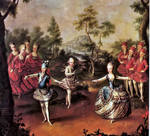 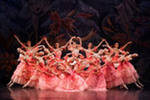 Петр Ильич Чайковский родился в 1840 году в Воткинске, маленьком городе-заводе на Урале. Там отец композитора служил директором Горного завода. Родители будущего композитора были музыкальны, и в доме нередко проходили любительские концерты. Вокруг звучали крестьянские песни. Как писал позднее сам Чайковский, он "вырос в глуши, с детства самого раннего проникся неизъяснимой красотой характеристических черт русской народной музыки", что позднее нашло отражение в его творчестве. Автор более 80 произведений, в том числе десяти опер и трёх балетов
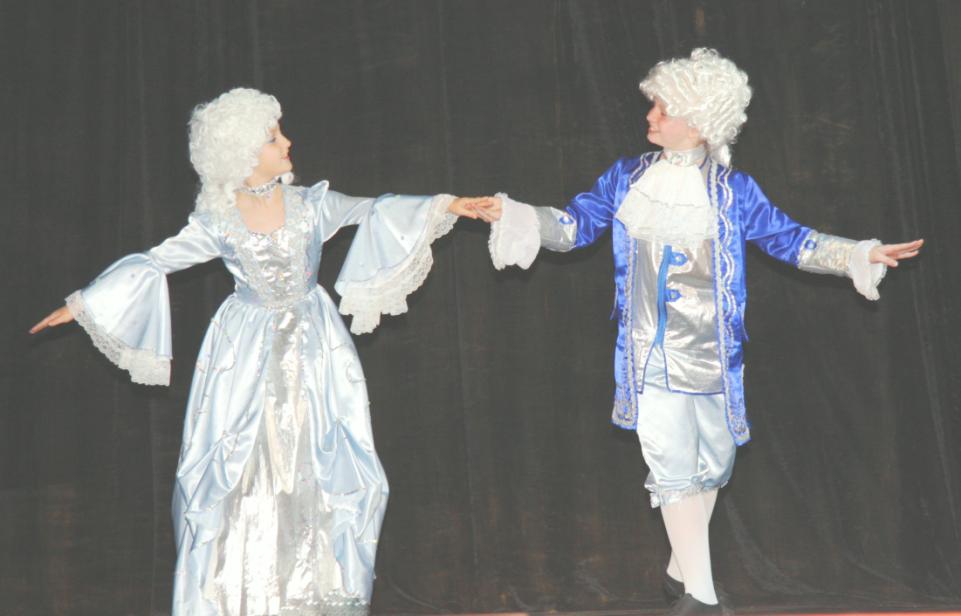 немецкий писатель 19в.Эрнст Теодор Амадей Гофман
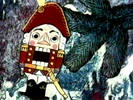 автор сказки
 «Щелкунчик и мышиный Король»
Для того, чтобы
 таинственная дверца, 
ведущая в сказочный мир 
отворилась, 
нужна фантазия и сердце,
 открытое для 
добра, дружбы, любви.
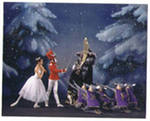 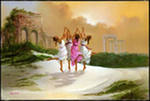 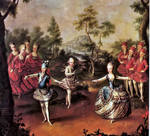 занятие по ритмике и хореографии
            «Волшебный мир танца»

Департамент образования города Москвы Северо-Восточное окружное управление образования
Государственное образовательное учреждение города Москвы кадетская  школа № 1778
«Московский Шереметьевский кадетский корпус»

Сизоненко Нина Вадимовна
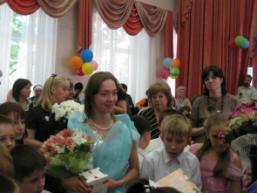 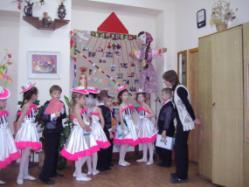 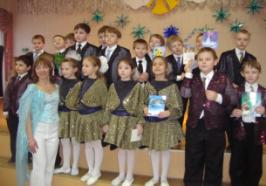